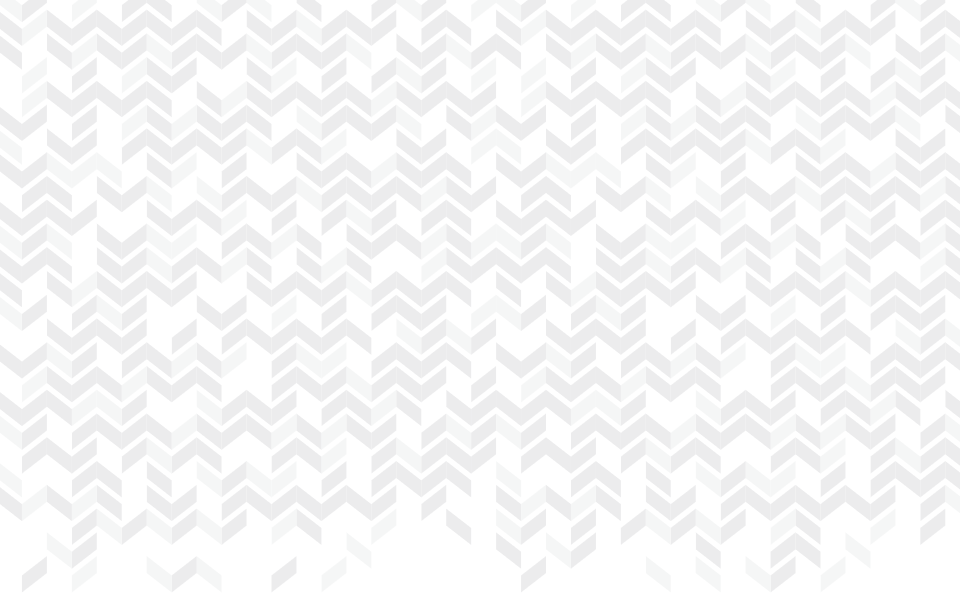 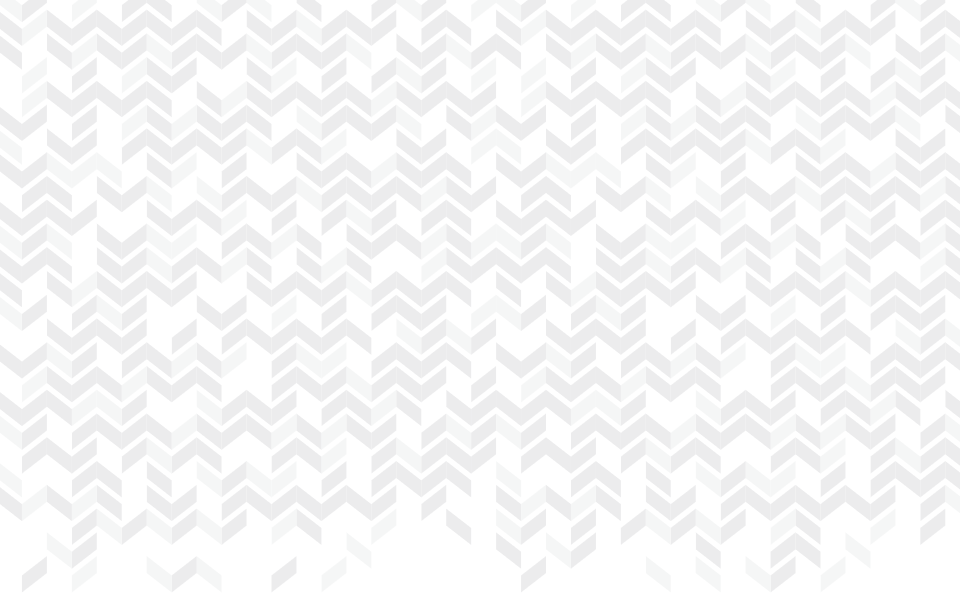 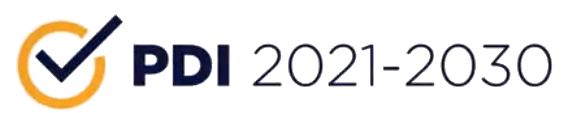 Plano de Desenvolvimento Institucional 2021-2030  O futuro é a gente que faz
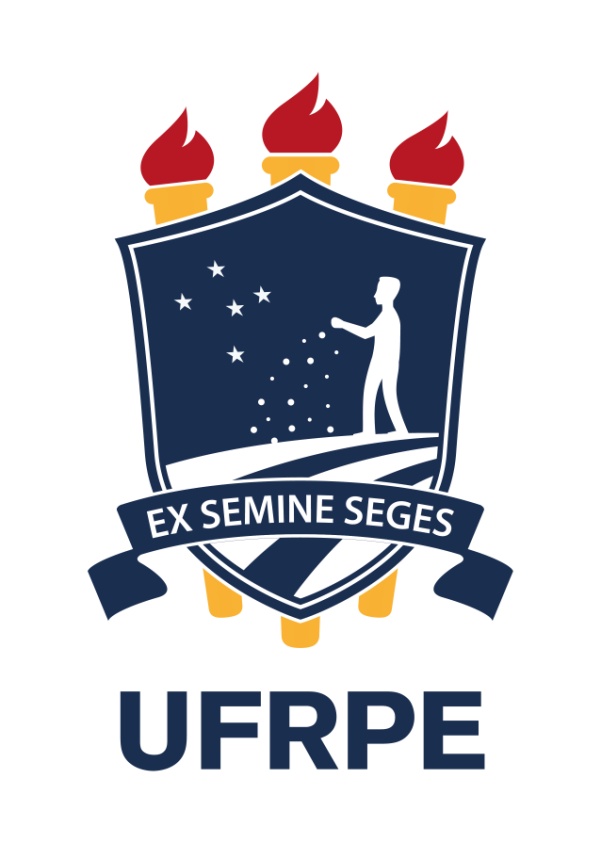 Comissão Executiva
31 de agosto de 2021
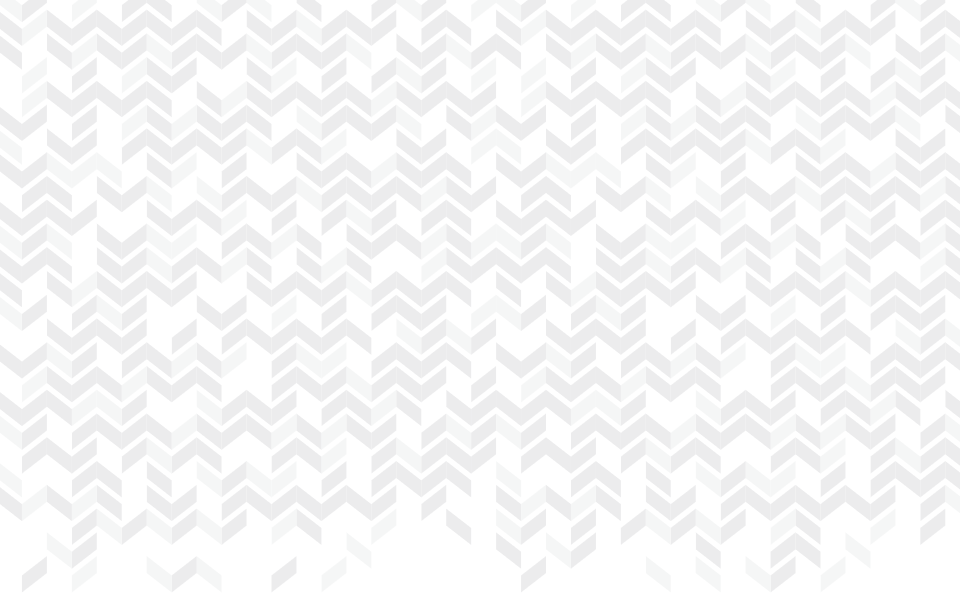 Pauta de Reunião
Andamento Consulta Pública

Comissão de Editoração e Revisão Final

Outros assuntos
PDI UFRPE 2021-2030
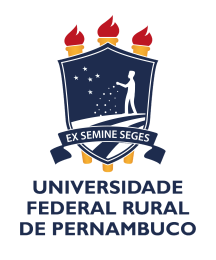 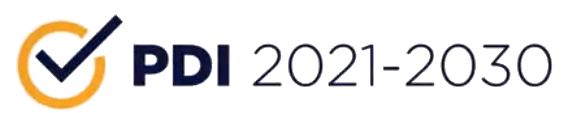 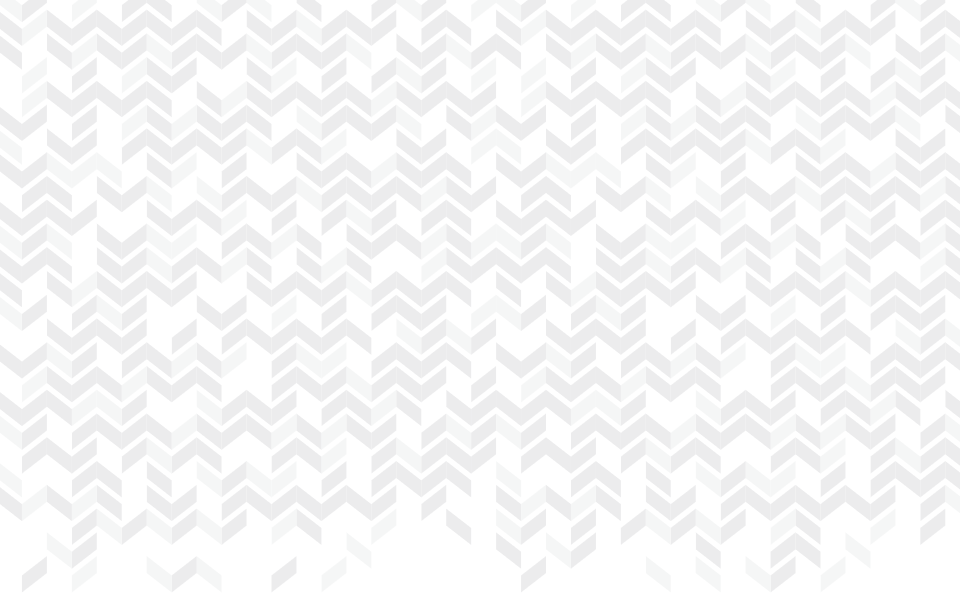 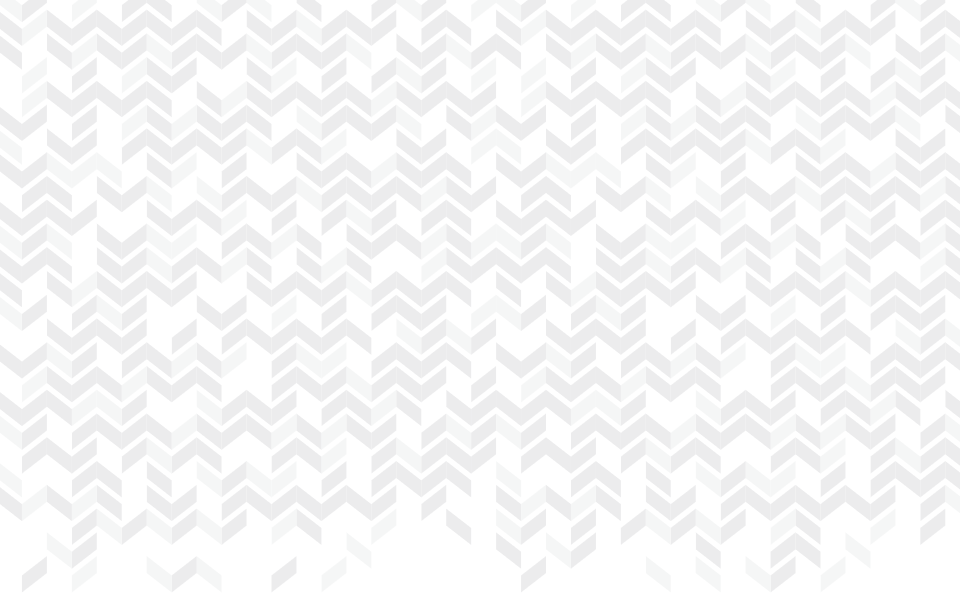 Consulta Pública:
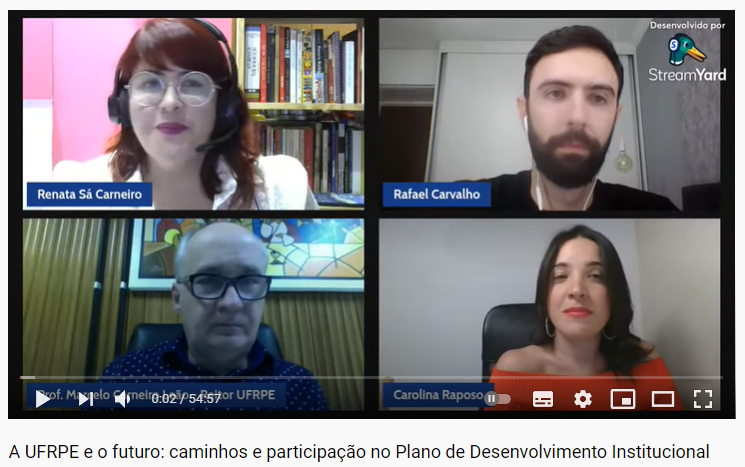 Iniciada em 23/08/21

vídeo

Postagens em redes sociais, elaboração de vídeo tutorial sobre como participar

Comunicação com entidades externas, comunicação por e-mail com servidores etc.

3 respostas por enquanto:
1 contribuição de fato
1 elogio
1 solicitação de retorno às atividades presenciais
PDI UFRPE 2021-2030
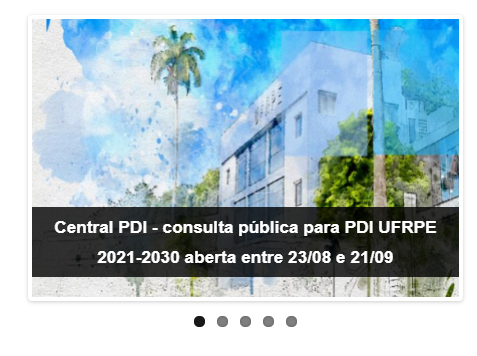 jul. 21
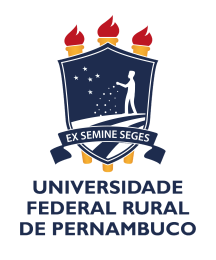 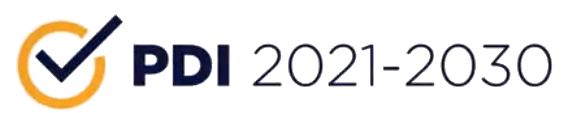 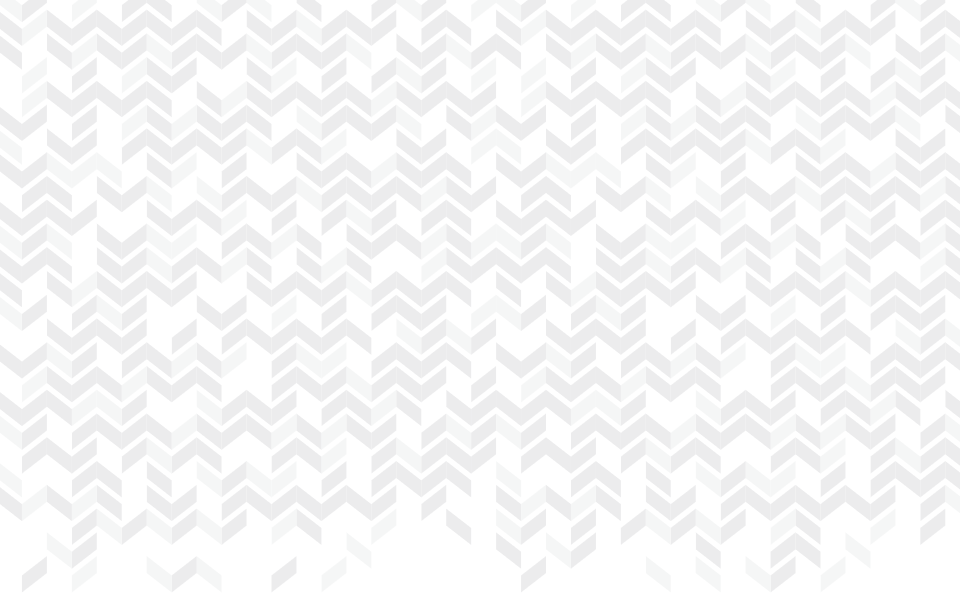 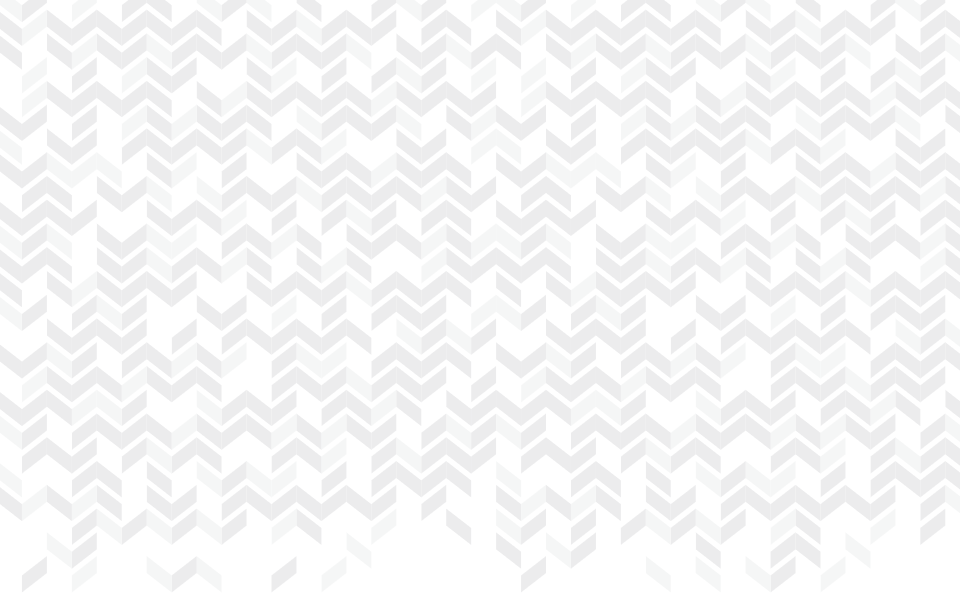 Editoração e Revisão Final:
Novos membros
Referências bibliográficas
Diagramação e edição de gráficos

Ajustes até 24/09/21
Revisão textual até 08/10/21 
Diagramação final até 22/10/21 
Revisão finalíssima até 29/10/21
Previsão final 31/10/21
PDI UFRPE 2021-2030
jul. 21
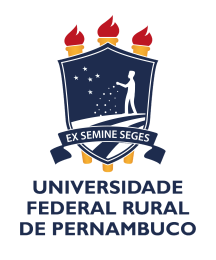 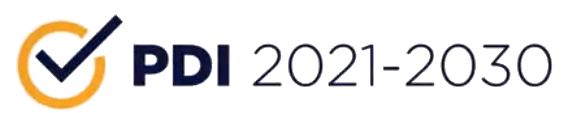 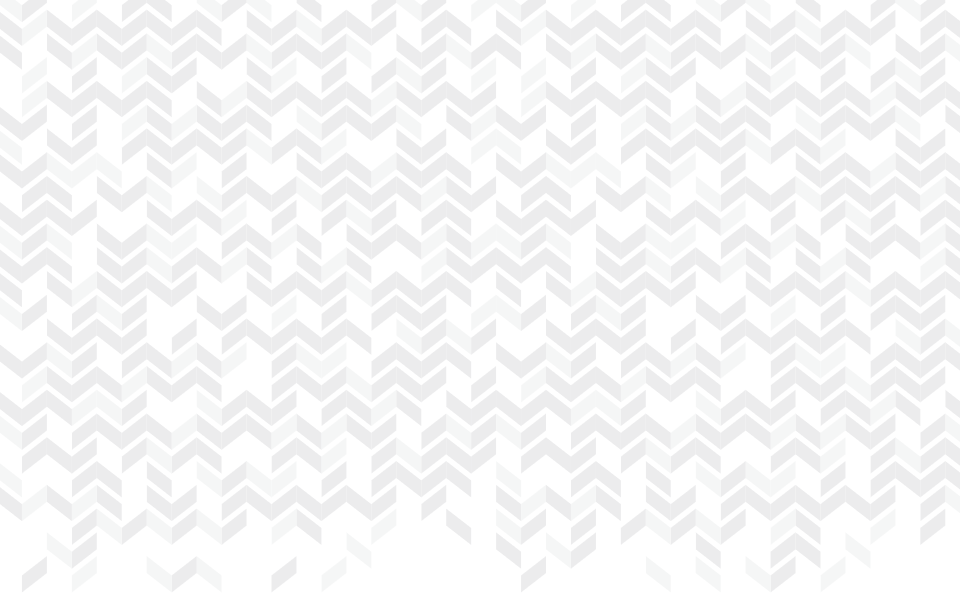 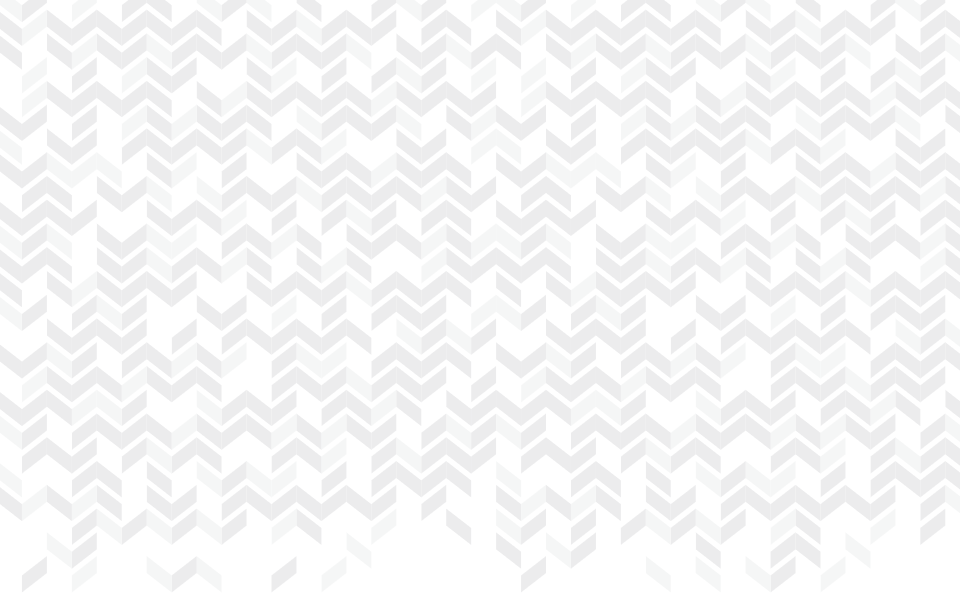 Cronograma
Produção e Escrita do PDI
Consulta Pública
Submissão e Aprovação no CONSU
PDI UFRPE 2021-2030
set./out. 21
nov./dez 21
dez. 20 – mai.21
ago./set. 21
jun./jul. 21
out./nov. 20
Formação de 
Comissões Temáticas
Revisão Final
Organização,Montagem e Editoração
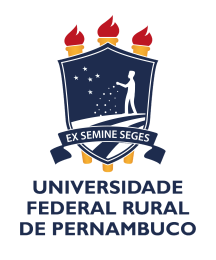 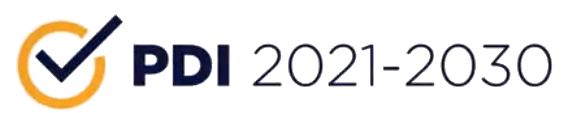 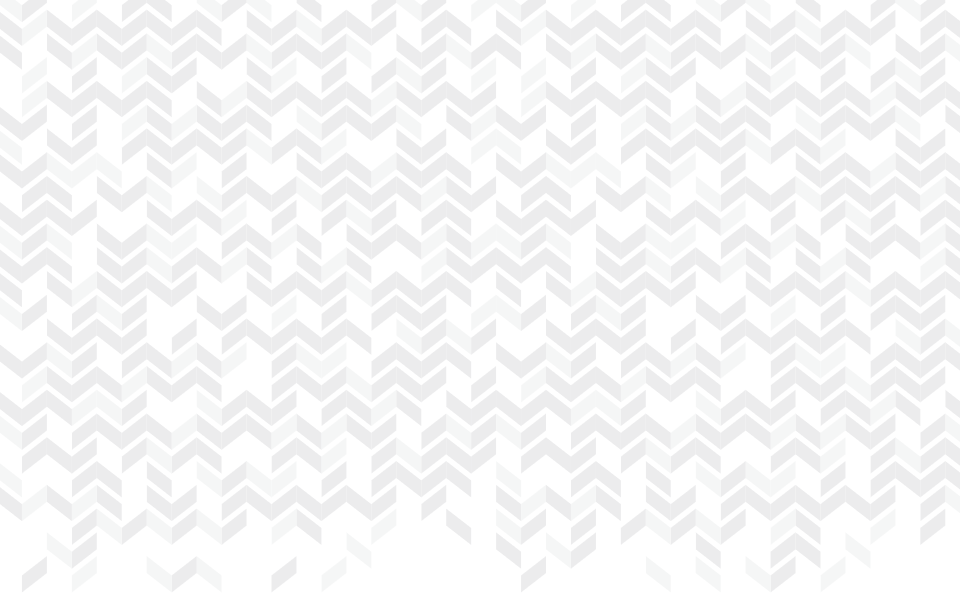 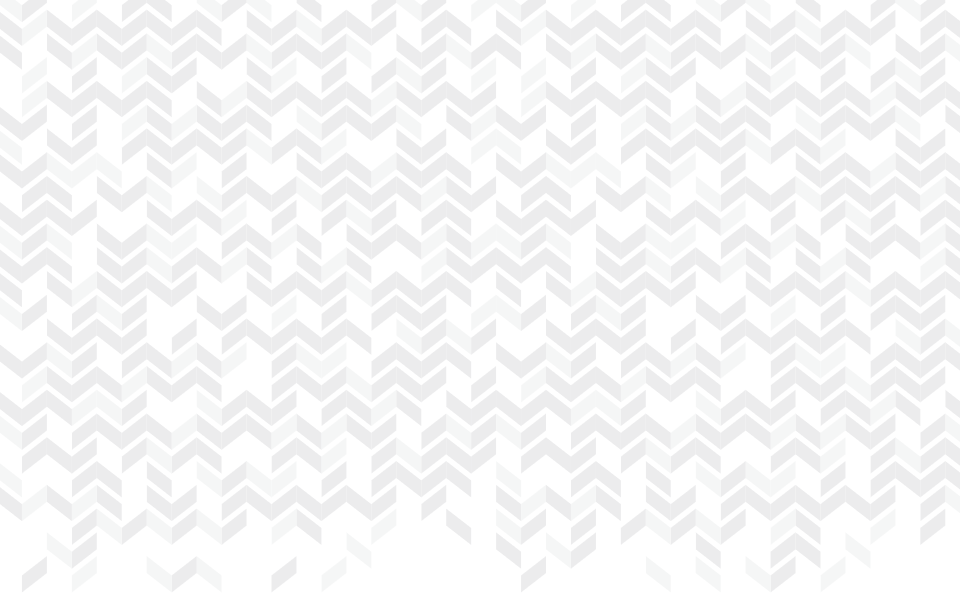 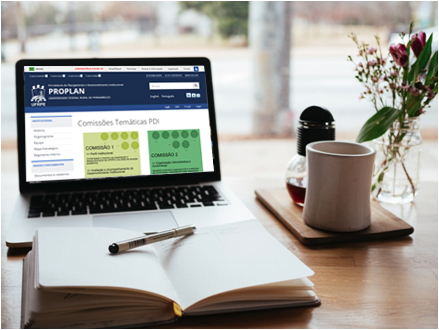 cpdi.proplan@ufrpe.br
www.proplan.ufrpe.br
Próxima reunião
15/09/21 às 14h
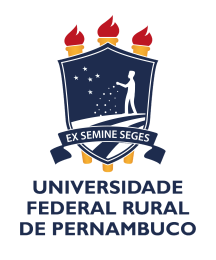 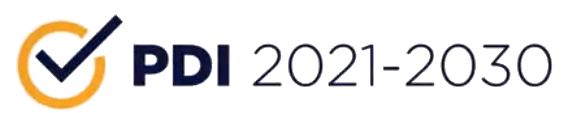